What is a Network Last Update 2009.06.291.0.0
Copyright 2009 Kenneth M. Chipps Ph.D. www.chipps.com
1
Why Have a Network
The only reason to have a network is to share stuff
If you have nothing to share, there is no point in setting up a network unless you are a nerd who just loves to look at flashing lights and listen to the humming of fans
2
Copyright 2009 Kenneth M. Chipps Ph.D. www.chipps.com
What Might You Share
Things that are commonly shared include
Files
Printers
Internet Access
3
Copyright 2009 Kenneth M. Chipps Ph.D. www.chipps.com
What is a Network
But regardless of this a network of any size is basically connecting Point A to Point B
4
Copyright 2009 Kenneth M. Chipps Ph.D. www.chipps.com
Types of Networks
Assuming that there is something that needs to be shared, the next question is what form should the network take
The least expensive way to create a network is to create a …
5
Copyright 2005-2007 Kenneth M. Chipps PhD www.chipps.com
SneakerNet
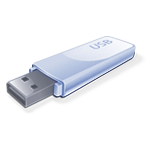 You copy the information to a USB drive, put on your sneakers, and walk it down the hall
Although useful and inexpensive, we are interested in other kinds of networks
6
Copyright 2005-2007 Kenneth M. Chipps PhD www.chipps.com
Network Types
A common way of thinking about types of networks is in terms of their size
Using this concept there are then four types
LAN – Local Area Network
CAN – Campus Area Network
MAN – Metropolitan Area Network
WAN – Wide Area Network
7
Copyright 2005-2007 Kenneth M. Chipps PhD www.chipps.com
Network Types
To show the relative size of a LAN, CAN, MAN, and WAN we will use some images and maps from the University of North Texas
8
Copyright 2005-2007 Kenneth M. Chipps PhD www.chipps.com
LAN
The LAN covers a small area
This is usually just a single building or a few floors in a single building
The LAN contains devices such as workstations, servers, and printers
It is used to share these things
9
Copyright 2005-2007 Kenneth M. Chipps PhD www.chipps.com
LAN
This is the Environmental Education, Science, and Technology Building as shown in the virtual tour of the campus
A single LAN could cover this entire building
10
Copyright 2005-2007 Kenneth M. Chipps PhD www.chipps.com
CAN
A CAN typically connects LANs that are located in distinct buildings that are near to each other
By near I mean you can walk to each building and back without much trouble
A CAN may also connect LANs on several floors in a tall building
11
Copyright 2005-2007 Kenneth M. Chipps PhD www.chipps.com
CAN
This distance is 1.3 kilometers or .8 miles
This distance is 1.8 kilometers or 1.1 miles
12
Copyright 2005-2007 Kenneth M. Chipps PhD www.chipps.com
MAN
A MAN is more like a WAN than a LAN
You cannot easily walk there
But you can drive there and back in a short while
A MAN will normally use the same technologies as a WAN
UNT has a research site a few miles from the main campus
13
Copyright 2005-2007 Kenneth M. Chipps PhD www.chipps.com
MAN
14
Copyright 2005-2007 Kenneth M. Chipps PhD www.chipps.com
WAN
A WAN covers a very large area or connects sites together that are far apart
You could drive there in a car, but it would be hard to do so and return in the same day
15
Copyright 2005-2007 Kenneth M. Chipps PhD www.chipps.com
WAN
For example, as a news release from the University of North Texas says
“Dr. Timothy Montler, UNT professor of linguistics, has been working for over two decades to preserve the languages of Pacific Northwest Native American tribes”
“In the past ten years, Montler has focused on the language of the Klallam in Washington state”
16
Copyright 2005-2007 Kenneth M. Chipps PhD www.chipps.com
WAN
As seen next, Dr. Montler could not drive to Washington, do some work, and drive back in one day
17
Copyright 2005-2007 Kenneth M. Chipps PhD www.chipps.com
WAN
Washington
This distance is2500 kilometers or 1500 miles
Texas
18
Copyright 2005-2007 Kenneth M. Chipps PhD www.chipps.com
WAN
This last network the WAN is the focus of this course
19
Copyright 2009 Kenneth M. Chipps Ph.D. www.chipps.com